Building Wisely
1 Corinthians 3 : 9 - 21
The Corinthian Church
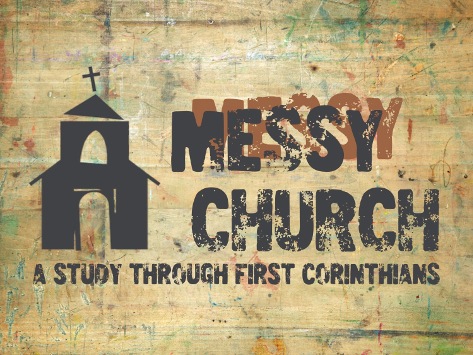 Two Pictures of The Church
9 For we are fellow workers in God’s service; you are God’s field, God’s building.	
	(1 Corinthians 3)
Two Pictures of The Church
21 In him (Christ, the chief cornerstone) the whole building is joined together and rises to become a holy temple in the Lord. 22 And in him you too are being built together to become a dwelling in which God lives by his Spirit.     	       (Ephesians 2)
4 As you come to him, the living Stone – rejected by humans but chosen by God and precious to him – 5 you also, like living stones, are being built into a spiritual house to be a holy priesthood, offering spiritual sacrifices acceptable to God through Jesus Christ.	        		         (1 Peter 2)
The Wise Master Builder
10 By the grace God has given me, I laid a foundation as a wise builder, and someone else is building on it. But each one should build with care. 				             (1 Corinthians 3)
The ONE Foundation
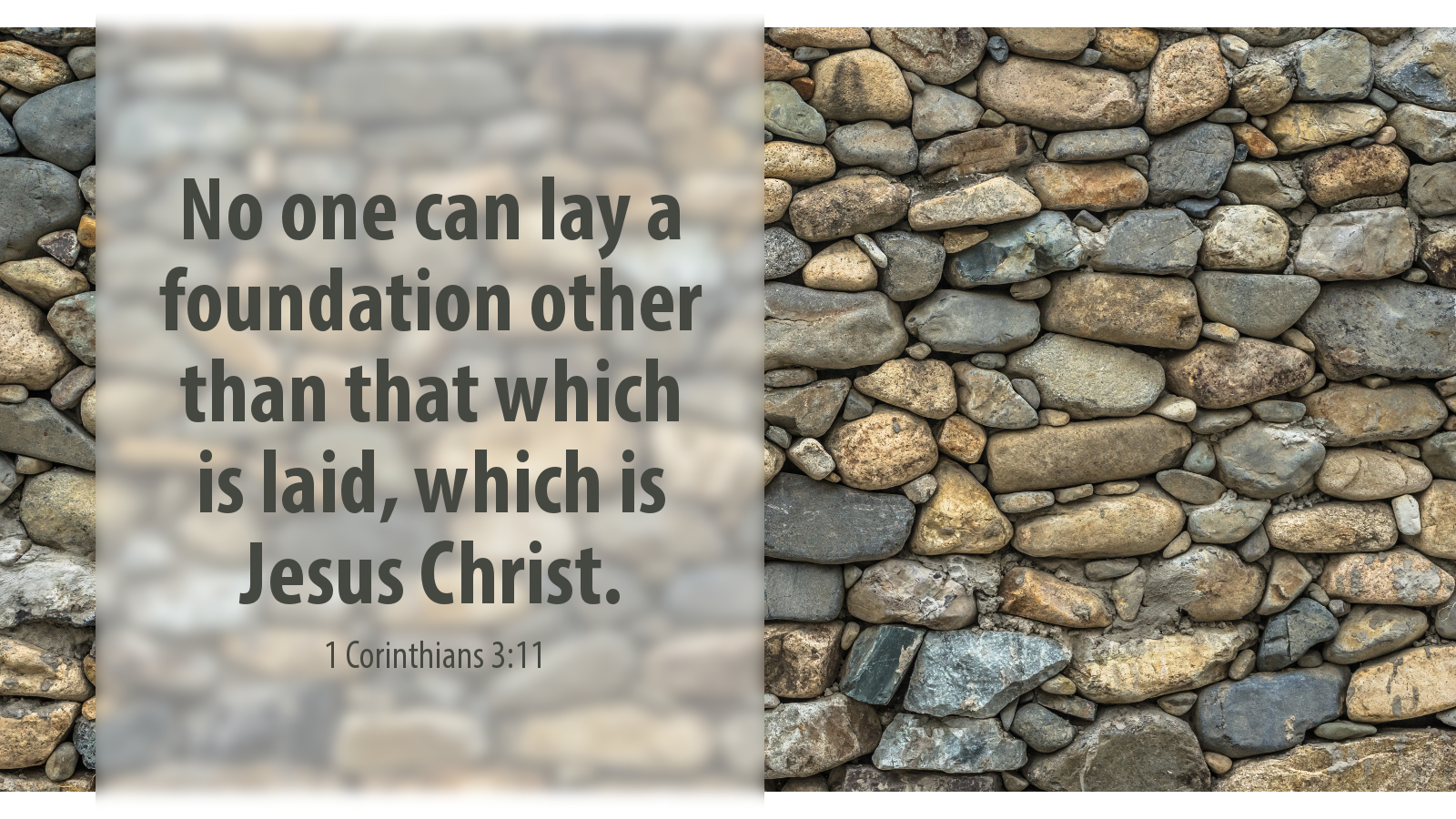 The ONE Foundation
His person, his life, his doctrines, his teachings, his resurrection, his ascension, his return by means of the Holy Spirit to make himself universally available among us, his coming return in person from heaven -- all that is included as part of the foundation. The teachings concerning Jesus were given to us by the apostles, but they focus on the person of the Lord. Every church that departs from teaching about Christ and his work, his person and his resurrection, begins to slide away from the foundation and soon becomes tottery and wobbly. It becomes filled with many forms of weakness and failure and finally collapses and crumbles into nothing. Every individual who is not built upon that foundation will find his life crumbling and failing ultimately. So our Lord is to remain always present as the foundation of the church, the God and Lord of the universal church, the head of the local body manifesting his presence, his power and his guidance throughout that body and the Master and Savior of every individual heart which has come to know him. That is the foundation.
The ONE Foundation
That foundation, of course, basically consists of the Scriptures. They are the foundation of the church. They were given to us by the apostles and as such they constitute the unshakeable foundation. That is why every church, either local or universal, or any individual who does not base his life upon the Scriptures soon begins to waver and wobble; they find inconsistencies and weaknesses. Today we hear the words "Jesus" and "Christ" used in many ways that are not reflected in the Scriptures, but the only foundation that God ever recognizes is the apostolic Christ, the one given to us, the Jesus who is reflected in the Scriptures. "No other foundation can any one lay," Paul says. That is the foundation, and this is why we must keep Jesus central in all things.
(Ray Stedman, “God’s Builders”)
Build With Care
10 By the grace God has given me, I laid a foundation as a wise builder, and someone else is building on it. But each one should build with care. 			               	  (1 Corinthians 3)
Build With Care
12 If anyone builds on this foundation using gold, silver, costly stones, wood, hay or straw, 13 their work will be shown for what it is, 
(1 Corinthians 3)
Gold, Silver, Costly Stones
6 We do, however, speak a message of wisdom among the mature, but not the wisdom of this age or of the rulers of this age, who are coming to nothing. 7 No, we declare God’s wisdom, a mystery that has been hidden and that God destined for our glory before time began. 8 None of the rulers of this age understood it, for if they had, they would not have crucified the Lord of glory. 9 However, as it is written: ‘What no eye has seen, what no ear has heard and what no human mind has conceived’ – the things God has prepared for those who love him – 10 these are the things God has revealed to us by his Spirit. (1 Corinthians 2)
Wood, Hay, Straw
Paul calls it, the wisdom of words, the speculations and traditions, the changing philosophies of men … Soon you get the speculations of men growing into the philosophies of life. One contradicts another, and then people begin to speculate upon the speculations, and one will say, "This one is wrong and that one is right." But the other will say, "No, this one is right and that one is wrong," and soon you hear all these conflicting voices and you say, "I don't know what is right. I don't know who is right," and these become the shifting, impermanent, transitory, ephemeral philosophies of men. If you try to build your life on them, they will all disappear overnight. Nothing abides; nothing lasts.

(Ray Stedman, “God’s Builders”)
21 For since in the wisdom of God the world through its wisdom did not know him, God was pleased through the foolishness of what was preached to save those who believe. 22Jews demand signs and Greeks look for wisdom, 23 but we preach Christ crucified: a stumbling-block to Jews and foolishness to Gentiles, 24 but to those whom God has called, both Jews and Greeks, Christ the power of God and the wisdom of God. 25 For the foolishness of God is wiser than human wisdom, and the weakness of God is stronger than human strength.		    (1 Corinthians 1)
6 I am astonished that you are so quickly deserting the one who called you to live in the grace of Christ and are turning to a different gospel— 7 which is really no gospel at all. Evidently some people are throwing you into confusion and are trying to pervert the gospel of Christ. 8 But even if we or an angel from heaven should preach a gospel other than the one we preached to you, let them be under God’s curse! 9 As we have already said, so now I say again: If anybody is preaching to you a gospel other than what you accepted, let them be under God’s curse!		     		          (Galatians 1)
3 For the time will come when people will not put up with sound doctrine. Instead, to suit their own desires, they will gather round them a great number of teachers to say what their itching ears want to hear. 4 They will turn their ears away from the truth and turn aside to myths.      				        (2 Timothy 4)
The Test of Fire
… because the Day will bring it to light. It will be revealed with fire, and the fire will test the quality of each person’s work. 14 If what has been built survives, the builder will receive a reward. 15 If it is burned up, the builder will suffer loss but yet will be saved – even though only as one escaping through the flames.		 	    
(1 Corinthians 3)
16 Don’t you know that you yourselves are God’s temple and that God’s Spirit lives among you? 17 If anyone destroys God’s temple, God will destroy that person; for God’s temple is sacred, and you together are that temple.			  (1 Corinthians 3)
Well, how do you damage the church? How do you corrupt the congregation? Corruption takes place when someone introduces the wisdom of the world into the life style and the practice of a congregation. If someone individually chooses to begin to live according to the wisdom and the practice of the world, he begins to corrupt and damage the church. He is building with shoddy material, with wood, hay and stubble which will not stand the test of the fire and therefore he is marring the building of the church.
When someone seeks to make the church impressive and powerful by the methods and the standards of the world, he is fulfilling this very thing -- corrupting and damaging the church. So whoever suggests a compromise with the spirit of the age is fulfilling this dangerous thing, especially when he does so at the expense of the teachings of our Lord himself.		        

(Ray Stedman, “How To Destroy A Church”)
18 Do not deceive yourselves. If any of you think you are wise by the standards of this age, you should become ‘fools’ so that you may become wise. 19 For the wisdom of this world is foolishness in God’s sight. As it is written: ‘He catches the wise in their craftiness’; 20 and again, ‘The Lord knows that the thoughts of the wise are futile.’ 					  (1 Corinthians 3)
Do Not Boast In Human Leaders
21 So then, no more boasting about human leaders! All things are yours, 22 whether Paul or Apollos or Cephas or the world or life or death or the present or the future – all are yours, 23 and you are of Christ, and Christ is of God.              		  (1 Corinthians 3)
Response
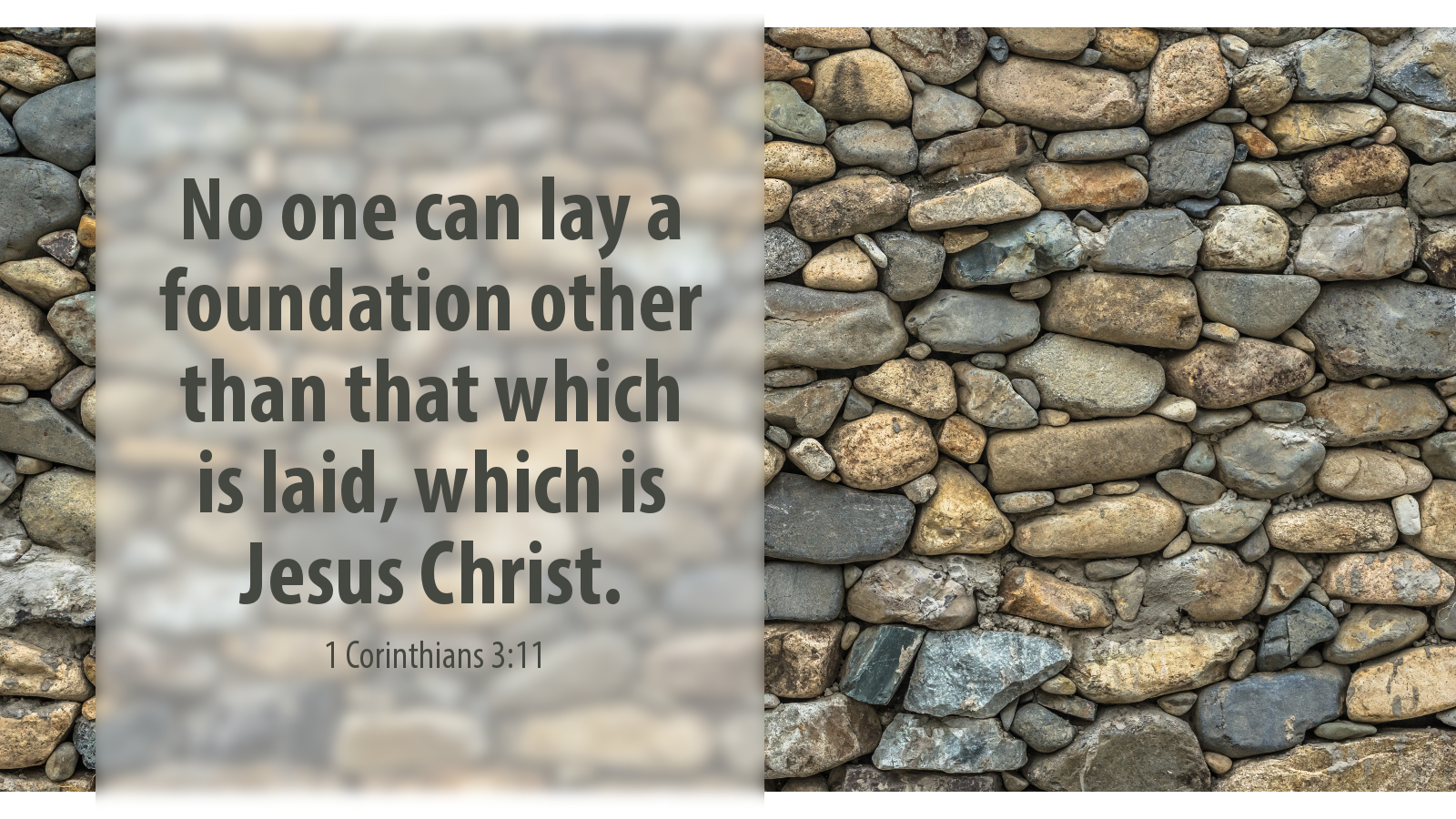 Response
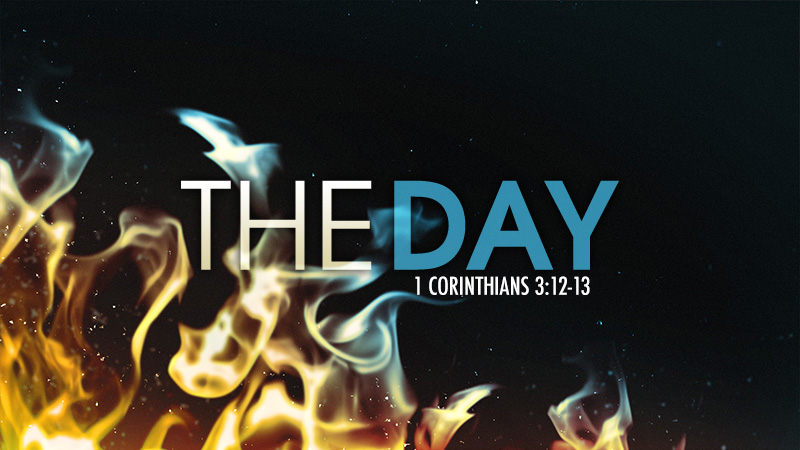 Response
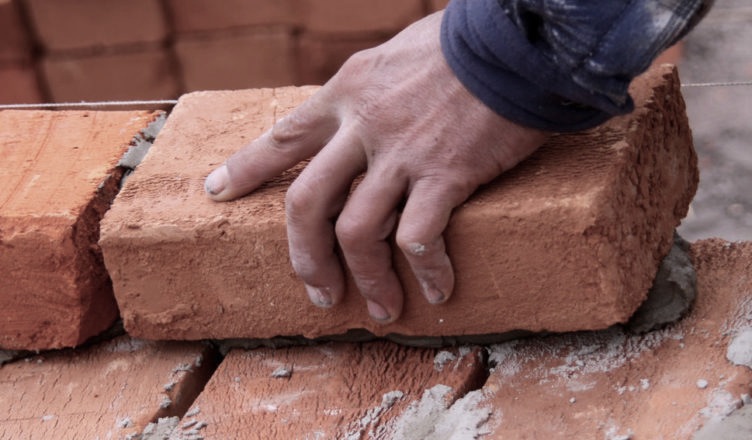